Numerical MethodHW #8
20110450 엄지섭
Main Concepts
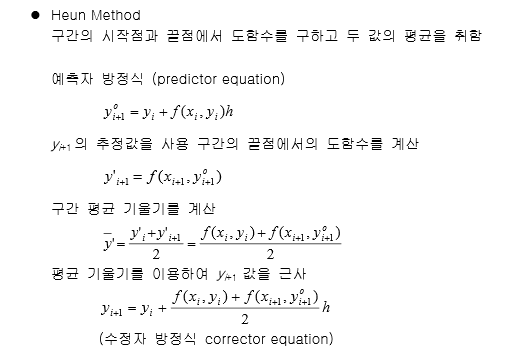 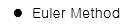 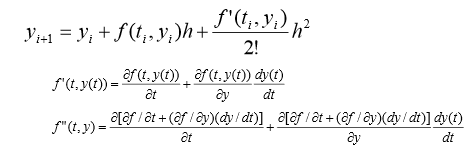 + …
.
.
.
Main Concepts
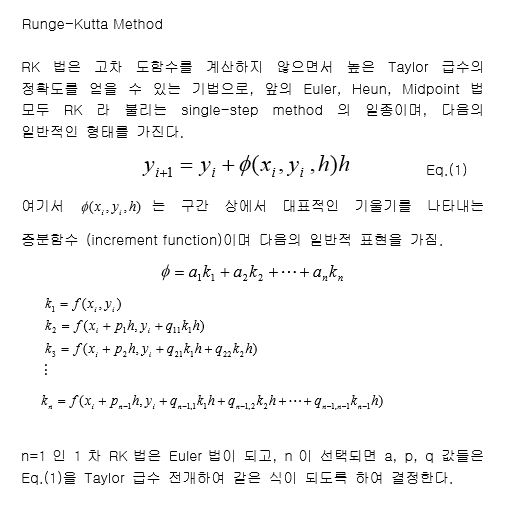 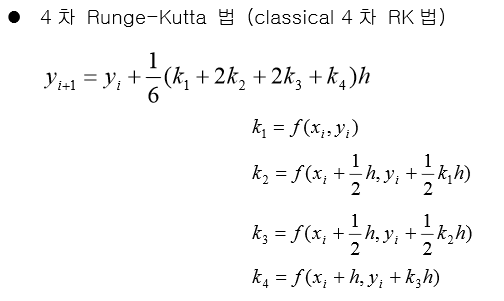 Code
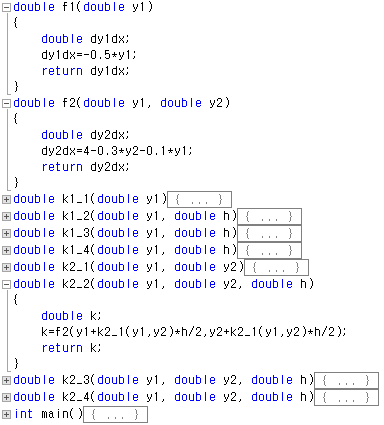 RK Method
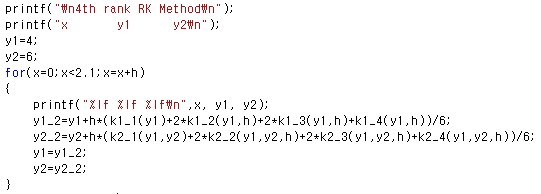 Heun’s Method
Code
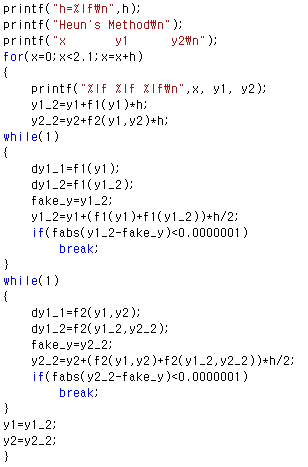 최대한 정확한 다음 y값을 구할 때까지 반복
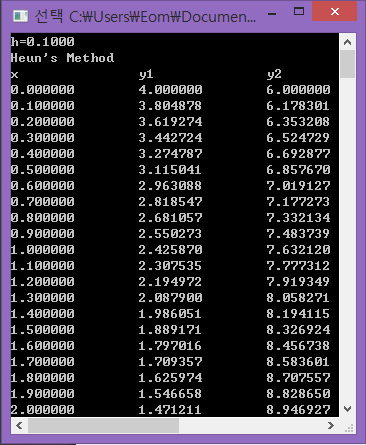 Results
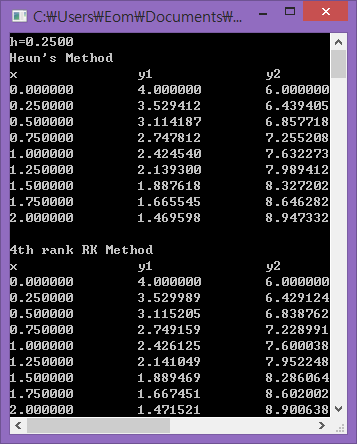 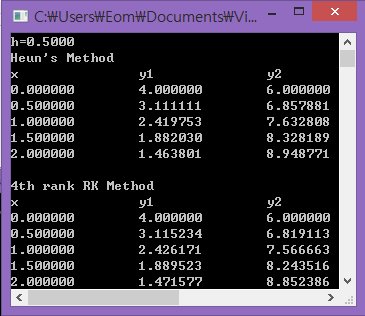 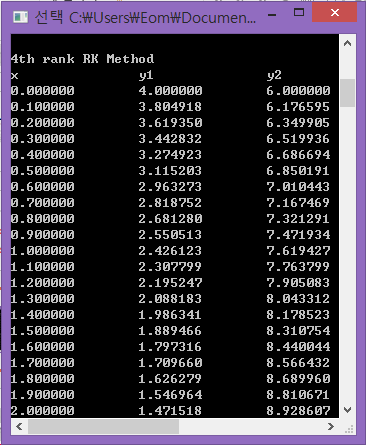 Results(x=2)
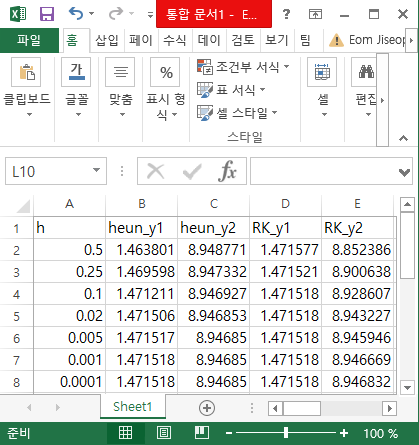 Y1값의 경우 RK method가 먼저 수렴
Y2값의 경우 Heun’s method가 먼저 수렴
일정 크기 이하의 h부터 명확히 표기되지 않음(?)
Results(x=3)
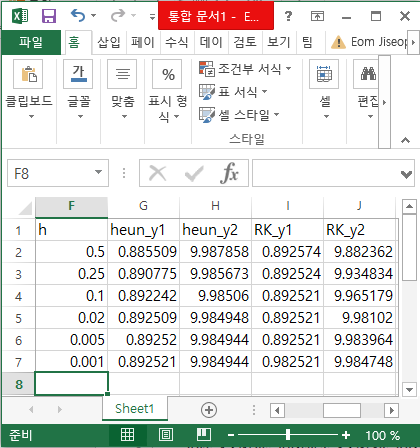 전과 같이 Y1값의 경우 RK method가 먼저 수렴
전과 같이 Y2값의 경우 Heun’s method가 먼저 수렴
수렴 값에 도달하는 h의 크기가 전과 유사
함수 값의 수렴 정도는 x값과는 무관
Results
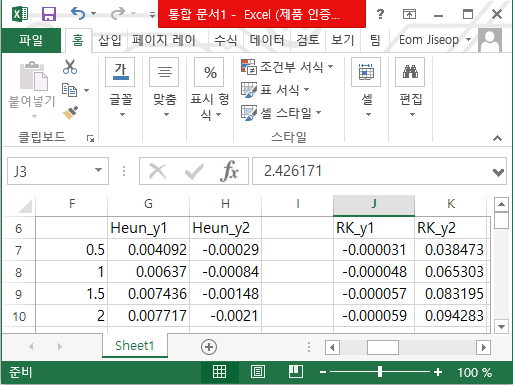 결과값과 real value(h=0.0001일 때 RK value)의 차이를 비교(h=0.5)
Y1 값의 경우 RK가, Y2 값의 경우 Heun’s가 더 정확한 값을 구해냄.
이전 비교의 경향과 일치(Y1은 RK Method가 정확, Y2는 Heun’s Method가 정확)
Conclusion
주어진 함수만으로는 Heun’s Method와 4차 RK Method 간 우열을 가리기 힘들다.
둘 다 h 간격이 좁을 수록 더 정확한 값을 나타낸다.